eliminate fragments and correctmisplaced modifiers
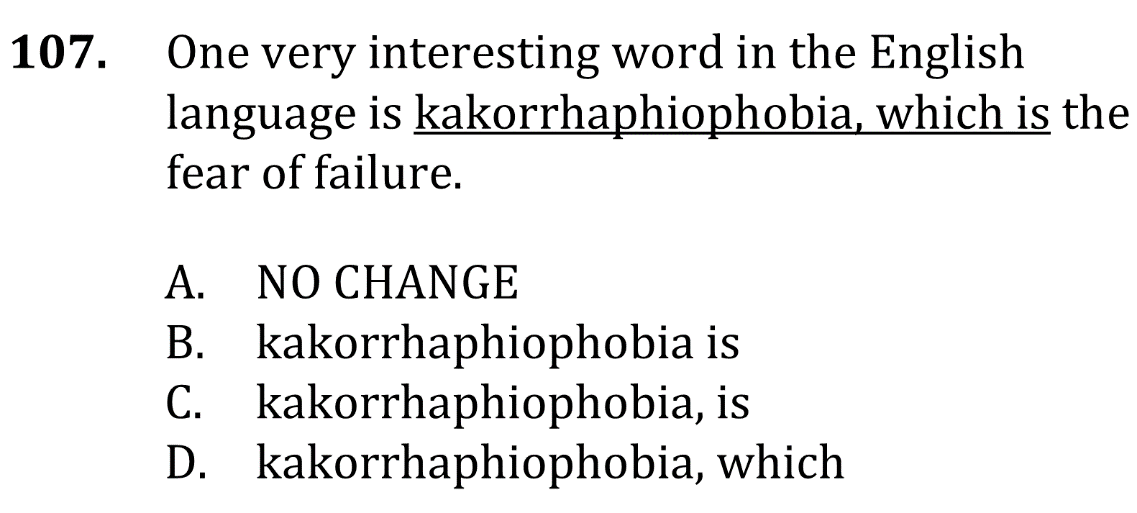 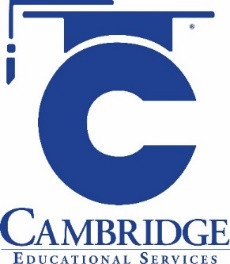 Correct disturbances in sentence structure and flow (fragments, dangling modifiers, etc.)
 Level: Intermediate. Skill Group: Sentence Structure and Formation.
eliminate fragments and correctmisplaced modifiers
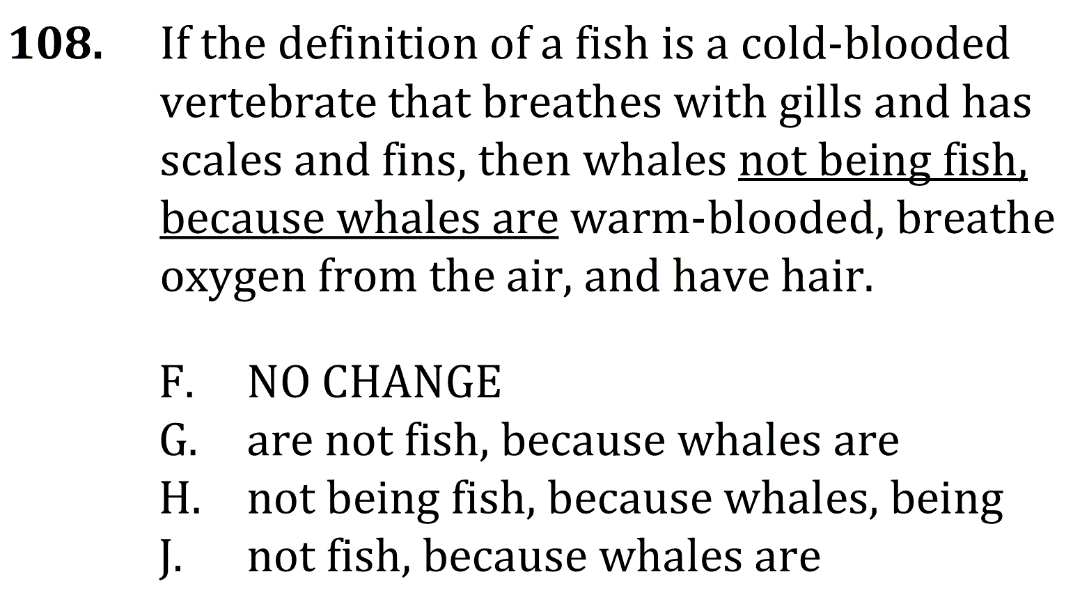 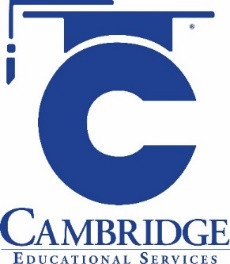 Correct disturbances in sentence structure and flow (fragments, dangling modifiers, etc.)
 Level: Intermediate. Skill Group: Sentence Structure and Formation.
eliminate fragments and correctmisplaced modifiers
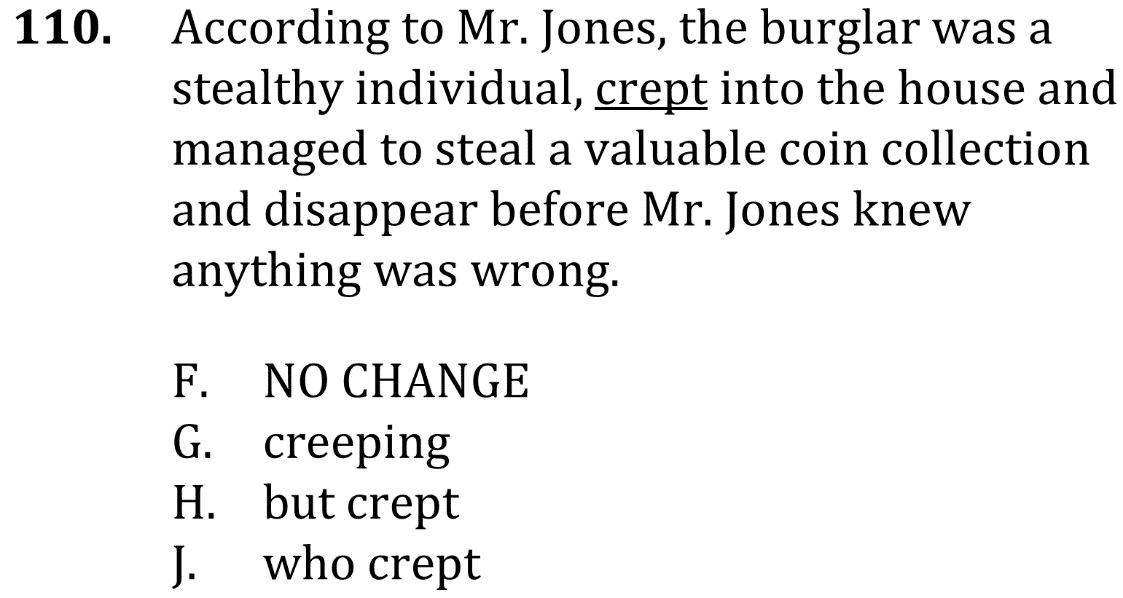 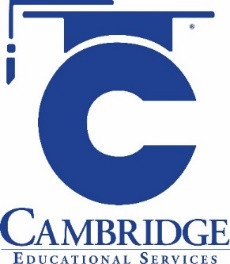 Correct disturbances in sentence structure and flow (fragments, dangling modifiers, etc.)
 Level: Intermediate. Skill Group: Sentence Structure and Formation.
eliminate fragments and correctmisplaced modifiers
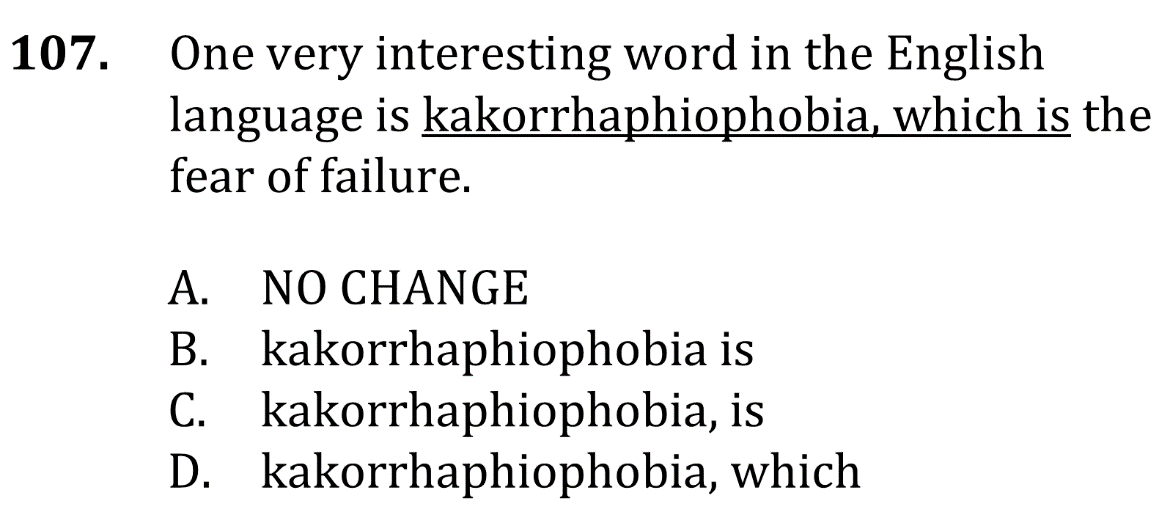 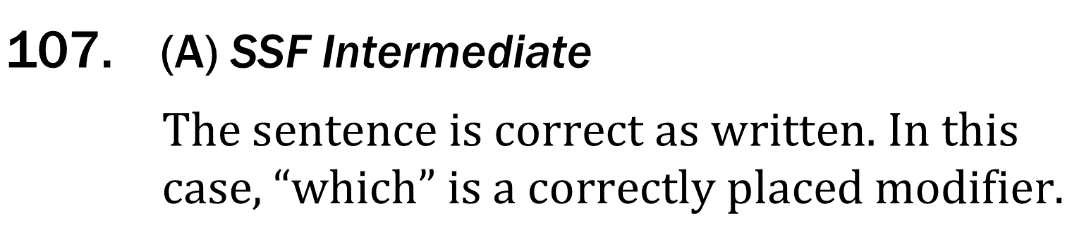 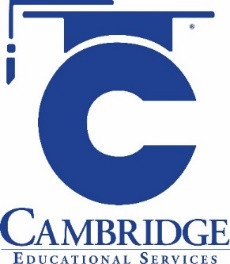 Correct disturbances in sentence structure and flow (fragments, dangling modifiers, etc.)
 Level: Intermediate. Skill Group: Sentence Structure and Formation.
eliminate fragments and correctmisplaced modifiers
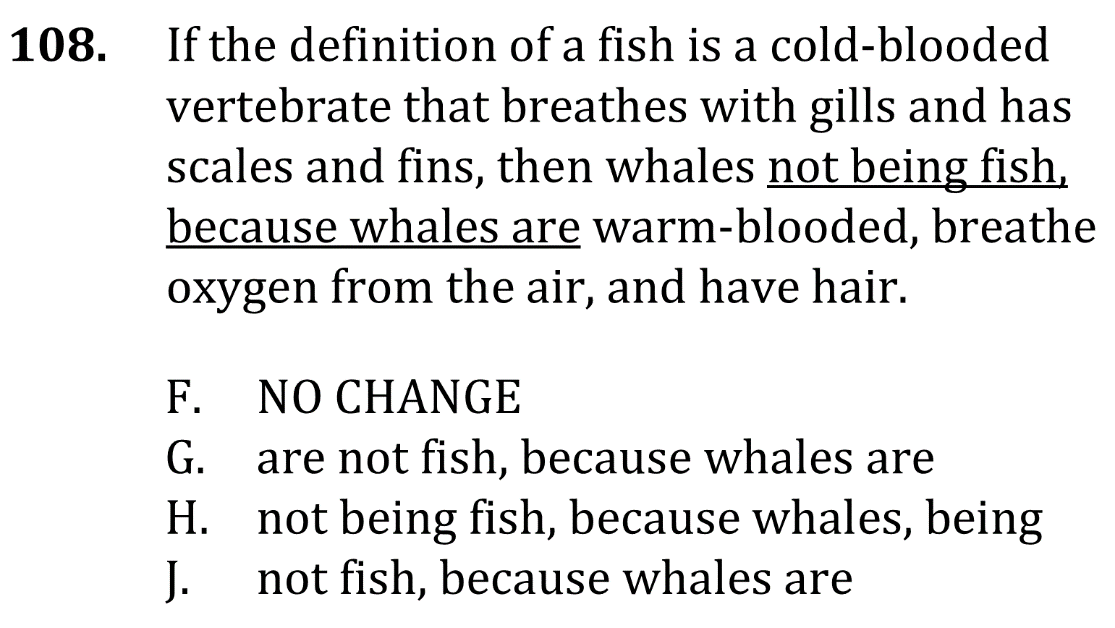 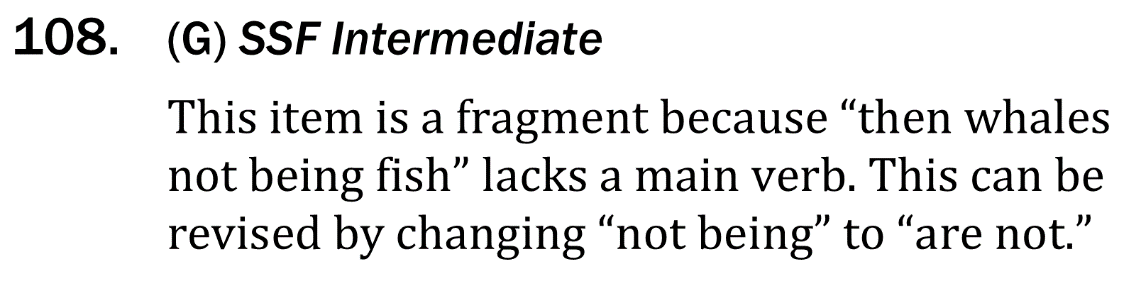 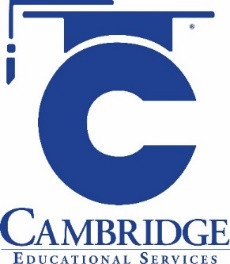 Correct disturbances in sentence structure and flow (fragments, dangling modifiers, etc.)
 Level: Intermediate. Skill Group: Sentence Structure and Formation.
eliminate fragments and correctmisplaced modifiers
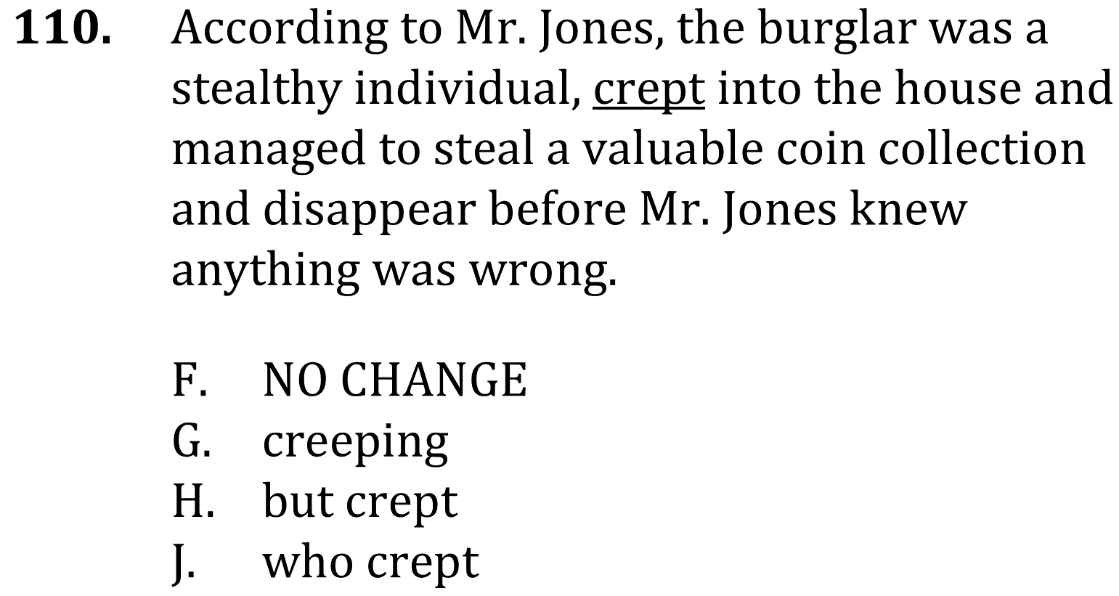 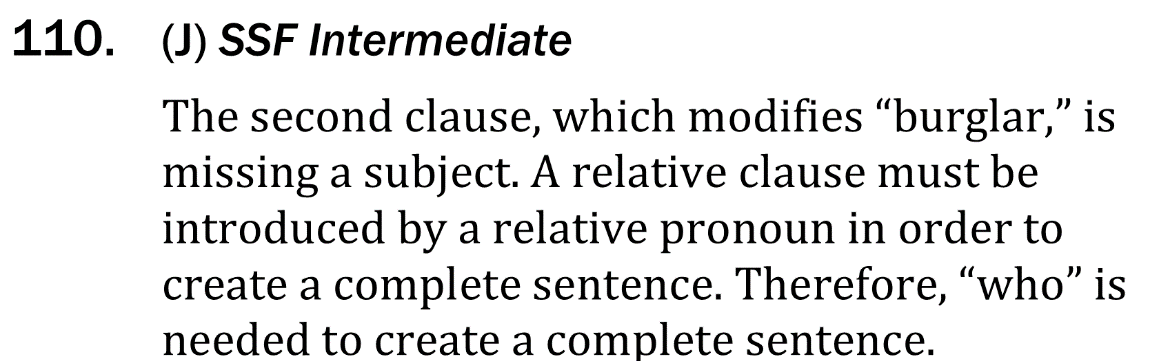 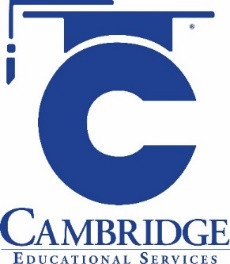 Correct disturbances in sentence structure and flow (fragments, dangling modifiers, etc.)
 Level: Intermediate. Skill Group: Sentence Structure and Formation.